Unit 5 Part 2 – Industrial Businesses
I. Captains of Industry       (Robber Barons)
RR’s, oil refining, steel, and meat packing
Increased Transportation = growth of RR’s in the US
created giant companies
 labor force
 immigration 
caused pollution
 migration west
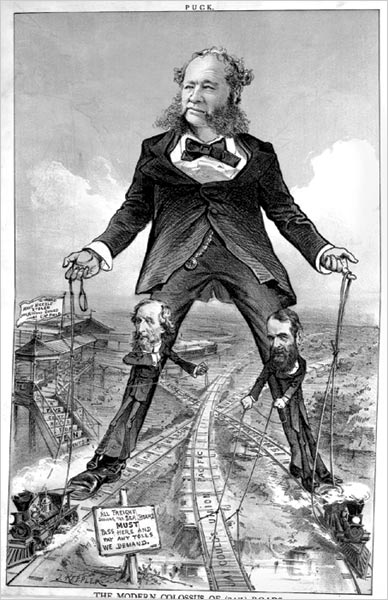 removed NA from land
towns & cities grew
 need for steel
set up time zones
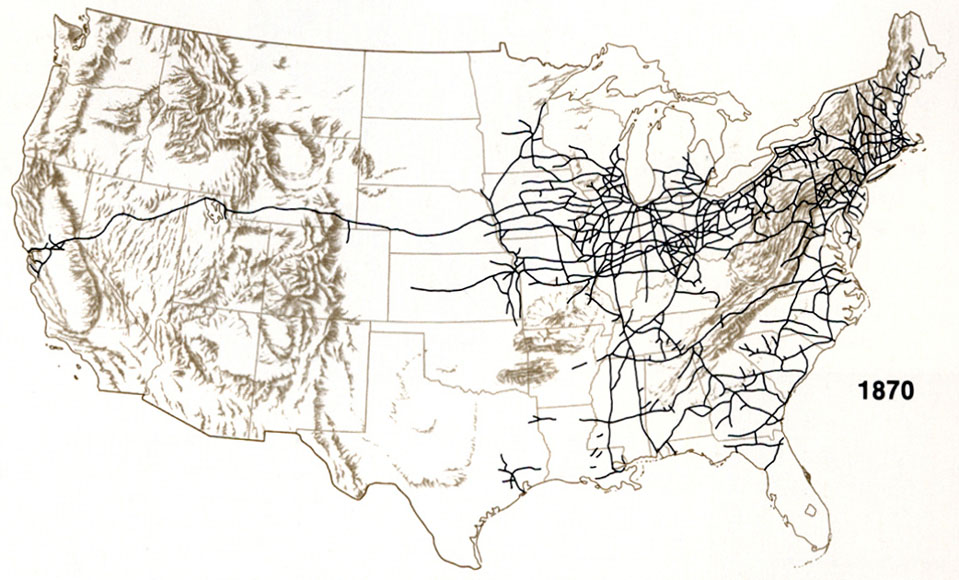 A. Railroads
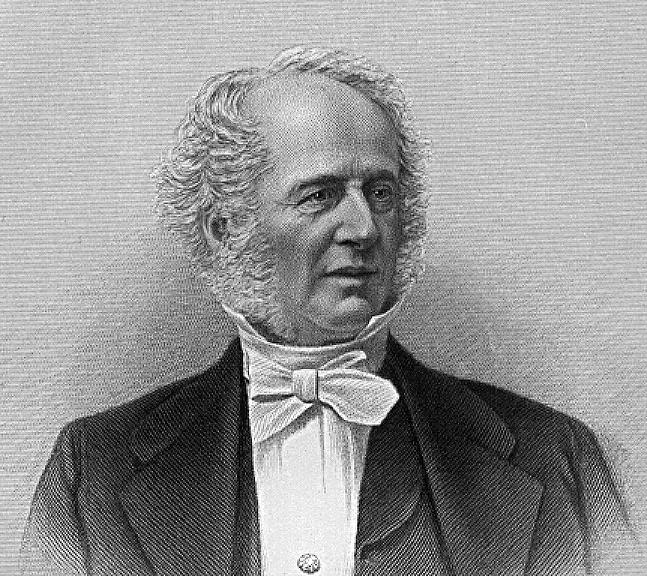 Cornelius Vanderbilt = major leader of RR industry 				
raised several million $’s to build RR’s and upkeep RR’s
hired managers to control sections of RR’s
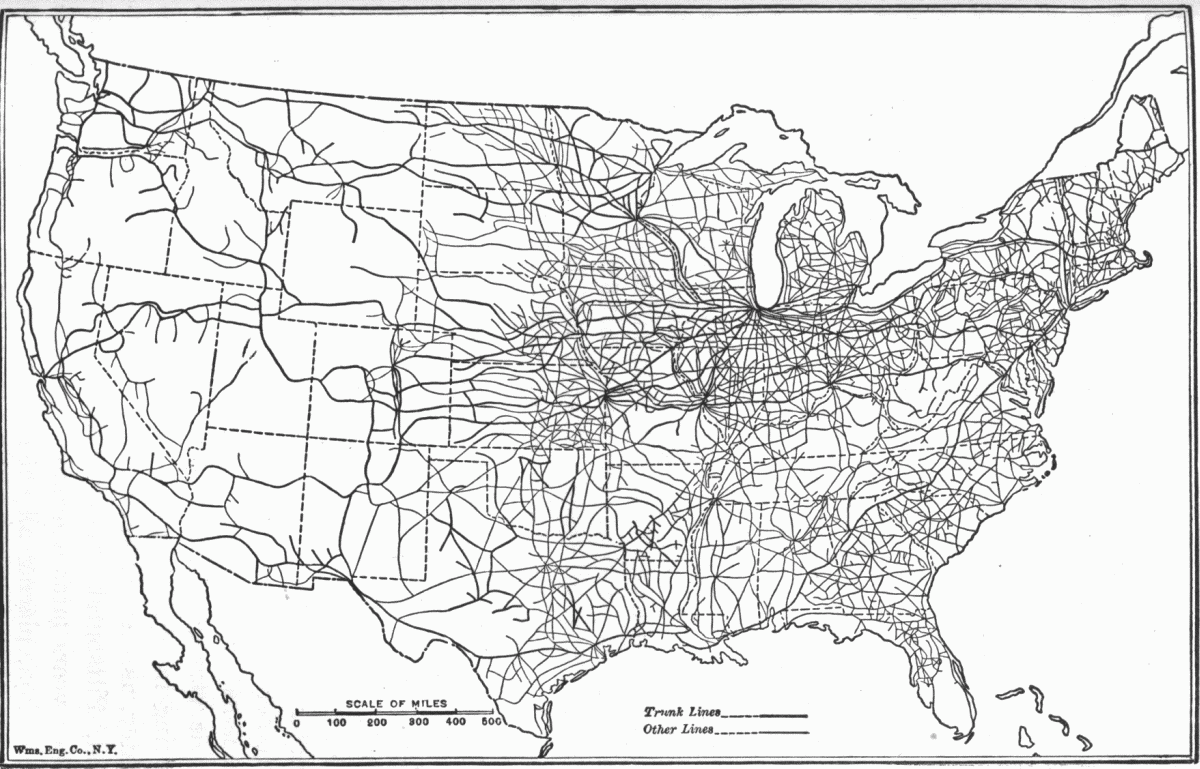 1860 = 30,000 miles of track
1900 = over 193,000 miles of track
famous RR’s = Union Pacific, Santa Fe, Central Pacific & Great Northern
America exported grain, steel, and textiles in huge amounts and became a world economic power.
Mechanization of farming meant fewer farmers were needed to produce food.
Many Americans moved to cities to find work.
Railroads change the country.
Tied the nation together
Moved products and people
Spurred industrial development
Stimulated the growth of towns and cities
Encouraged settlers to continue to move west
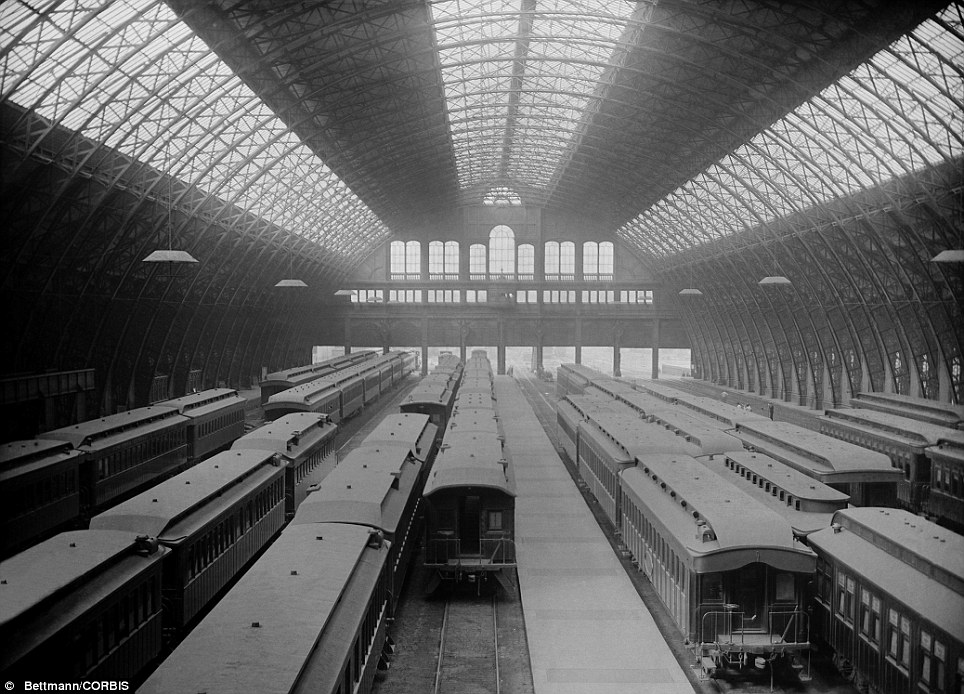 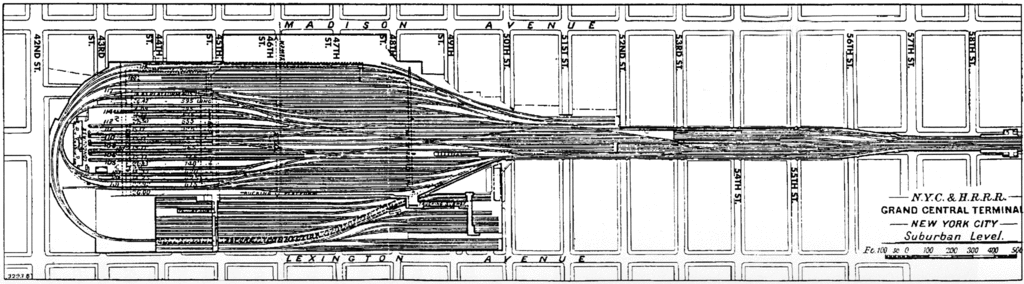 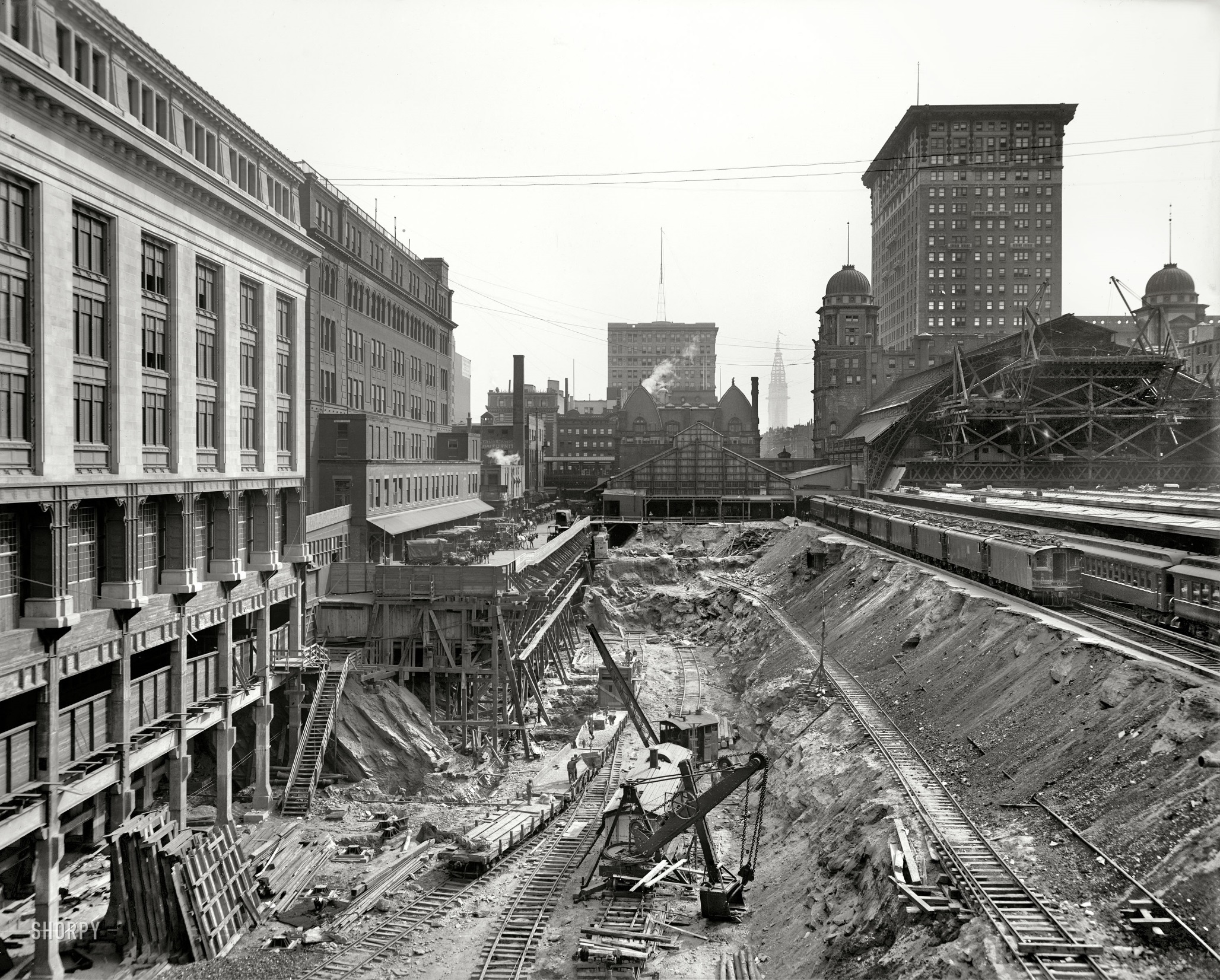 B. Oil Refining
John D. Rockefeller 
developed oil refineries in Cleveland
formed the Standard Oil Company 1867
built his own warehouses, barrels, and pipelines
received shipping deal from RR’s 
result = cheaper to produce / ship oil = cheaper to sell oil = controlled 90% of the oil refining business
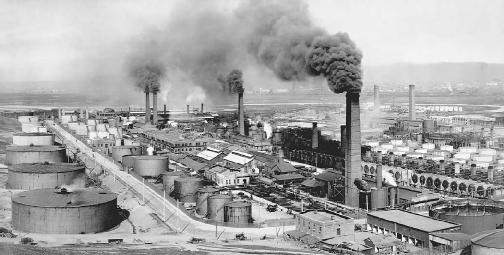 People began to wonder—Is big business bad for small businesses?
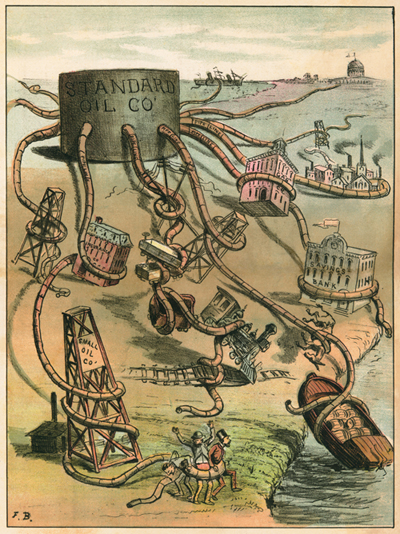 Or is big business good for the nation?
provides jobs
allows for product innovations
financially supports universities, libraries, and museums
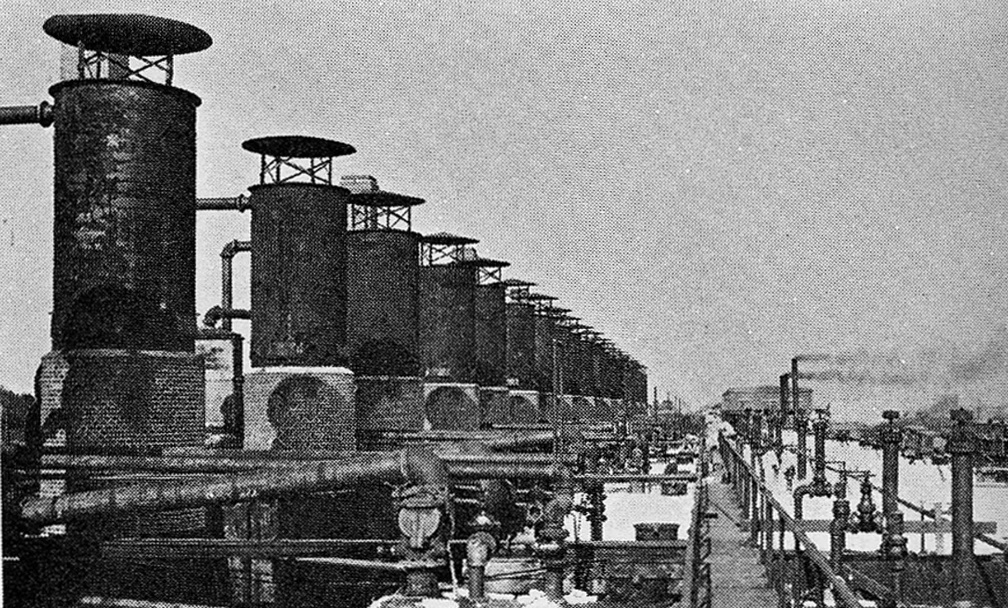 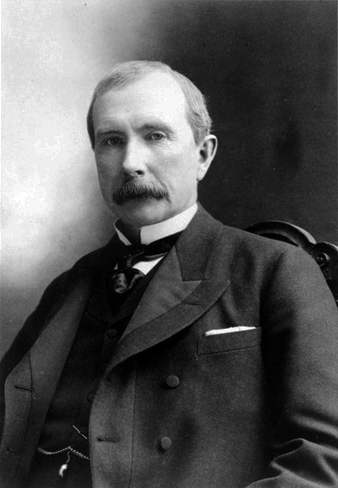 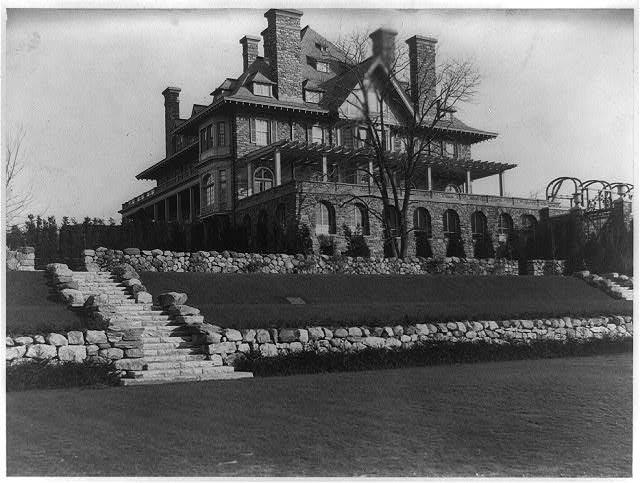 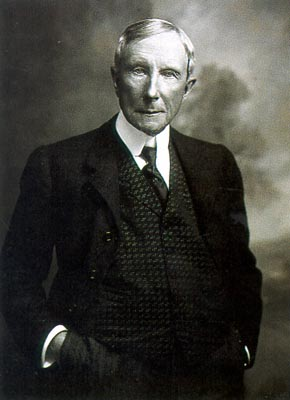 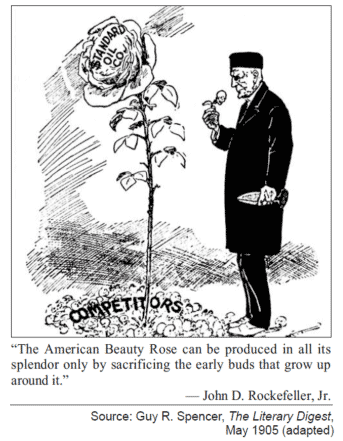 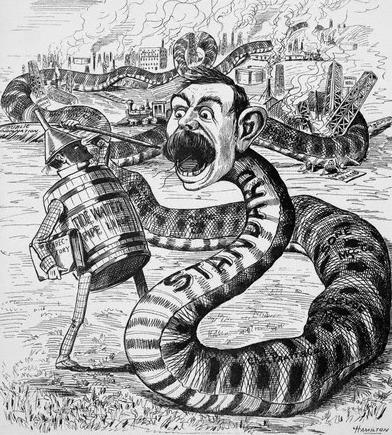 How did Rockefeller become the leader of the oil industry?
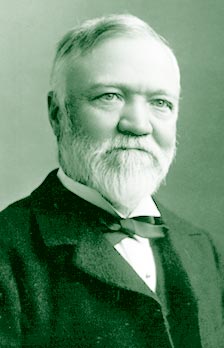 C. Steel Industry
Andrew Carnegie
used technology & latest equipment to make steel
bought iron ore mines, boats & RR’s for shipping
result 
cheaper to produce and ship steel 
cheaper to sell steel
 controlled the US steel industry 
became the first billion $ company
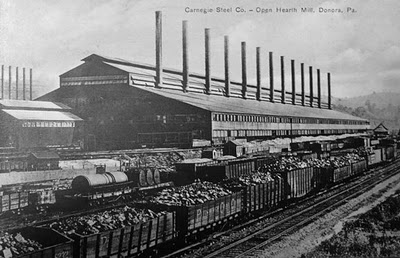 Bessmer Process
Before the Civil War, skilled workers used a slow and costly process to produce iron, which tended to be soft and malleable. 
The development of Henry Bessemer's converter aided the search for a more durable metal.
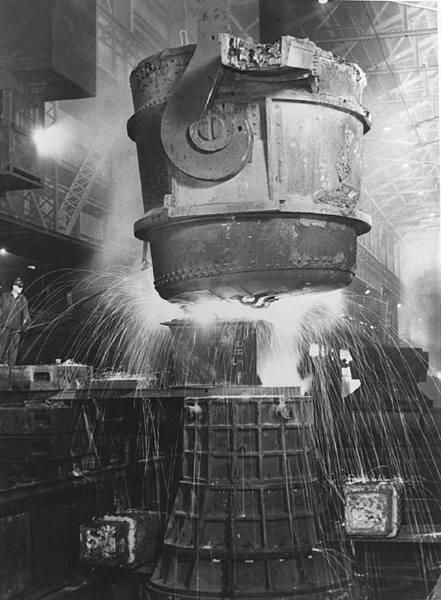 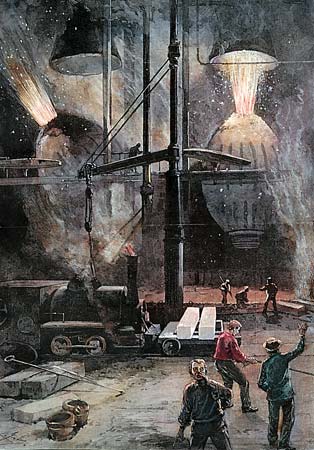 The Bessemer process transformed iron into steel by injecting air into it, thereby reducing the amount of carbon. 
The process is credited with launching the steel industry and cheapening the cost of production because it was no longer necessary to employ highly paid skilled workers.
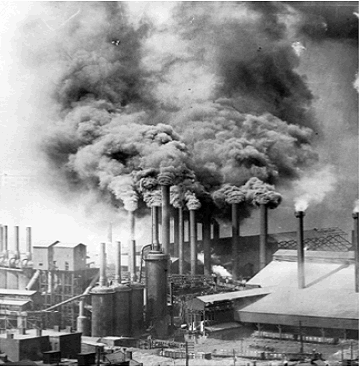 D. Meat-Packing Industry
prior to 1860, cattle shipped to cities  slaughtered  sold
Gustavus Swift 
developed the refrigerator RR car
meat was now slaughtered then shipped
result = cheaper to produce and ship meat = cheaper to sell meat = controlled the meat packing industry
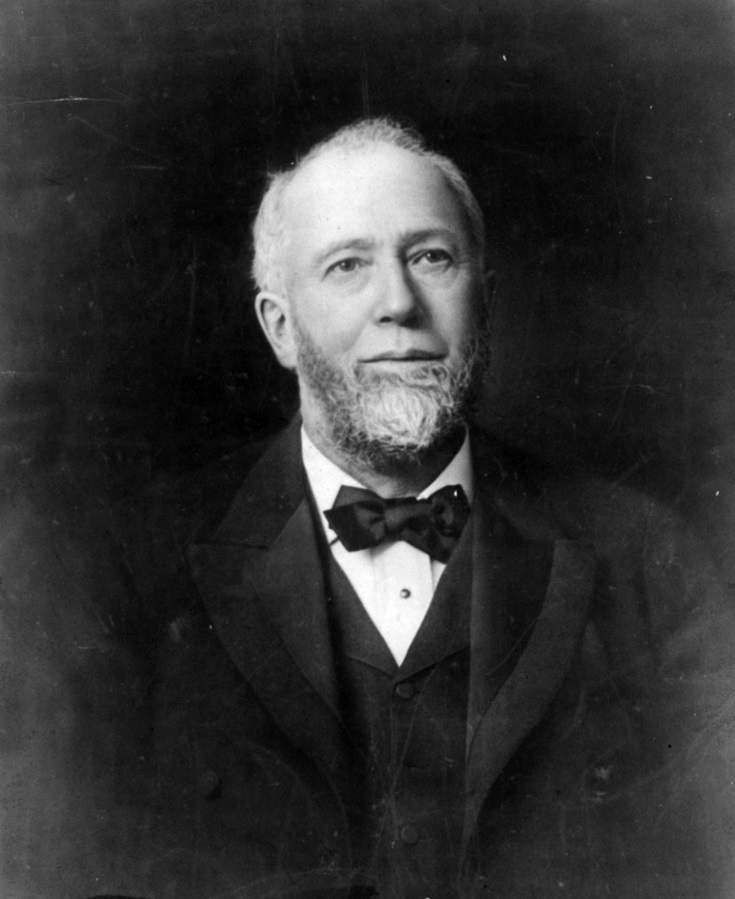 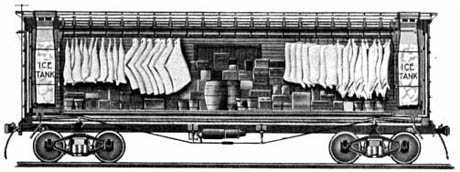 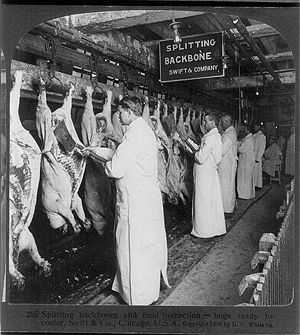 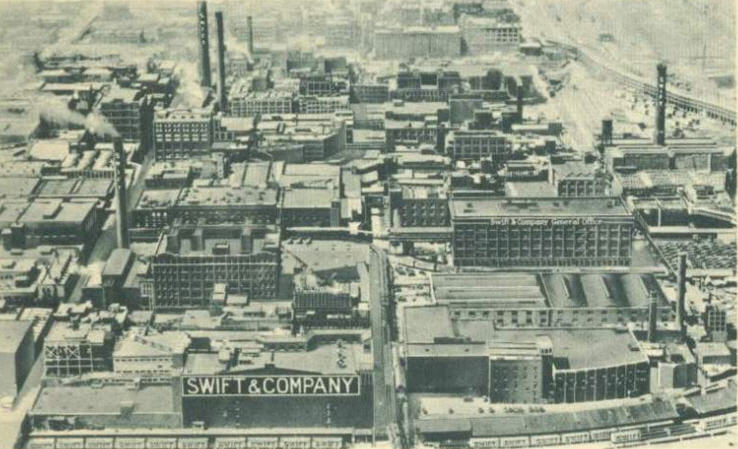 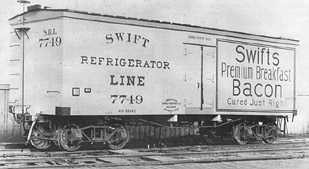 E. Philosophy of Business
laissez-faire = government does not make rules or control business 
Gospel of Wealth = big business owners use part of their wealth for the good of society (philanthropist) 
social Darwinism = survival of the fittest
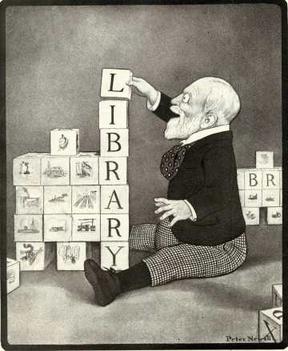 Philanthropy
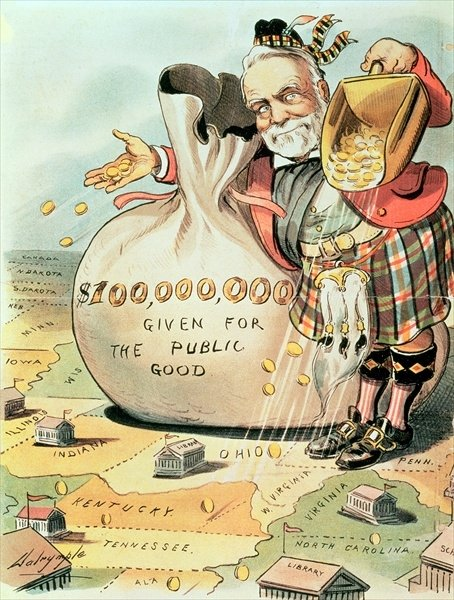 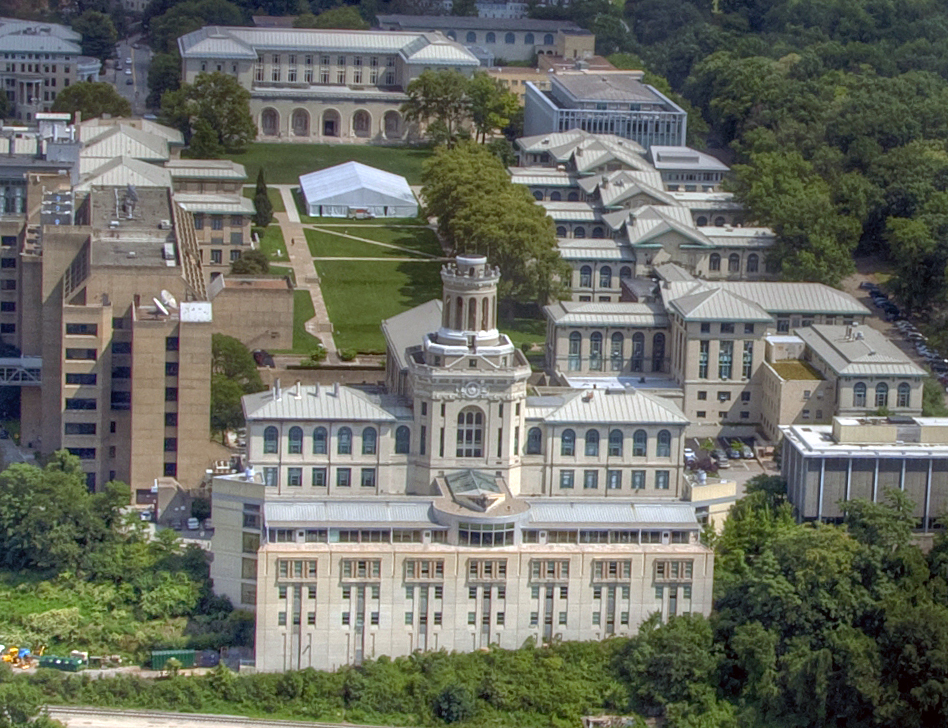 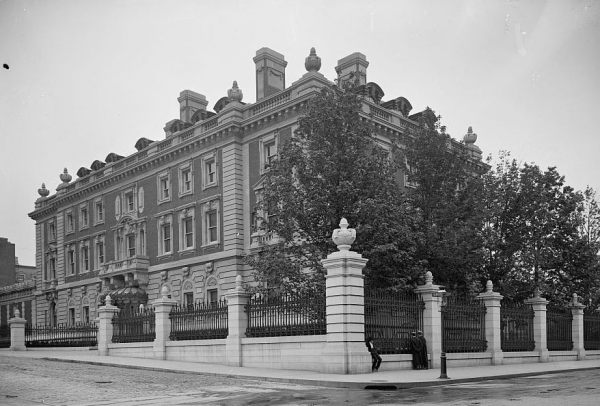 Theory of Survival of the Fittest is Used to Defend Big Business
Charles Darwin’s idea of evolution of species
applied to American capitalism
becomes Social Darwinism
This is the belief that wealth was a measure of a person’s value and those who had wealth were the most “fit.”
Americans who worried about the methods of industrialists  called for federal regulation of business practices.
Social Darwinists believed government should stay out of private business and thought it was wrong to use public funds to assist the poor.
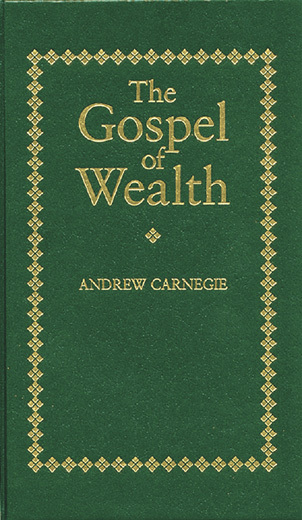 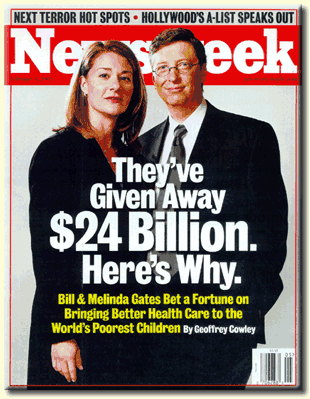 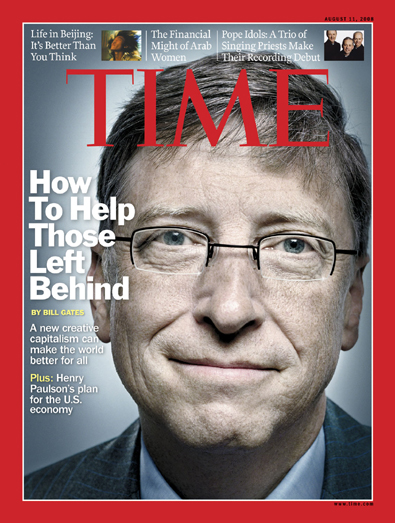 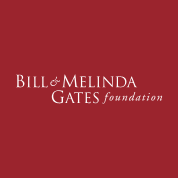 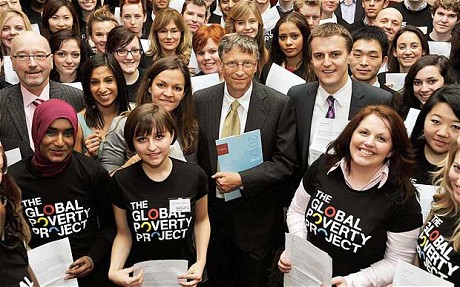 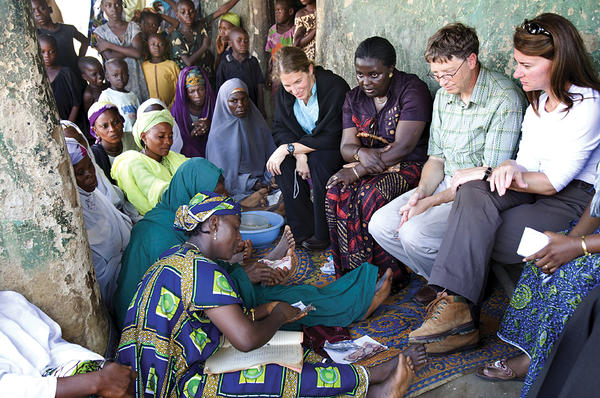 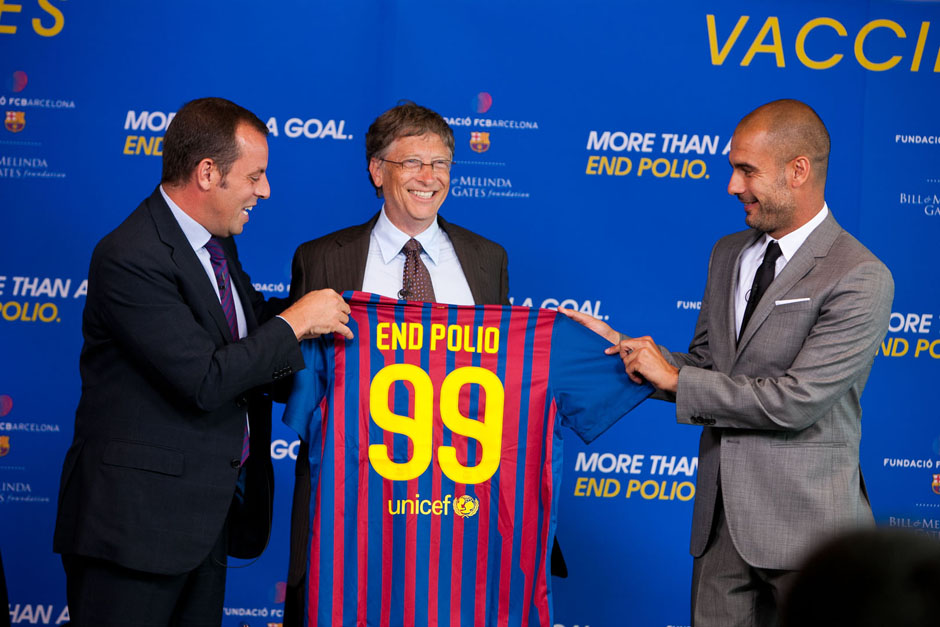 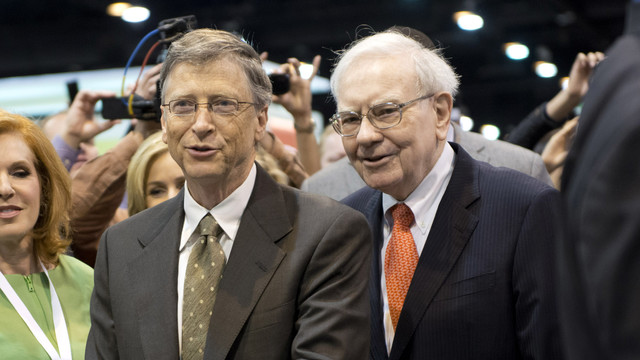 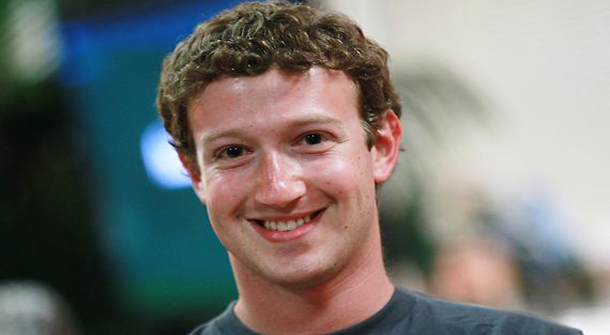